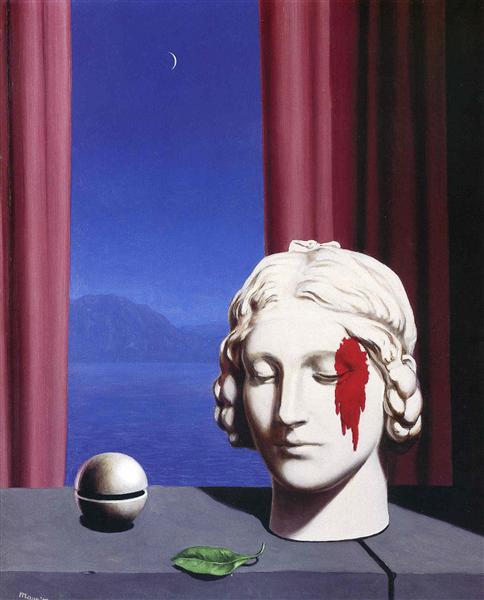 античность в современном искусстве
Нам не от века ждать награды,Мы дышим сном былых веков,Сияньем Рима и Эллады,Блаженством пушкинских стихов.
Борис Садовский
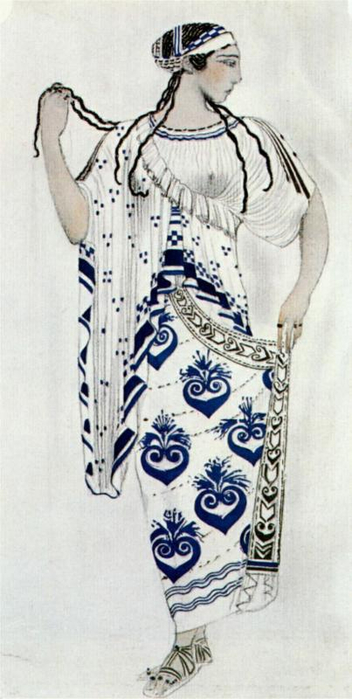 предисловие
Колыбелью европейского искусства является искусство Античности. Именно оно в истории европейской культуры неоднократно то отвергалось, то вновь принималось сменяющимися эпохами как источник идей, критериев, норм, правил, источник вдохновения. Так отношение эпохи к Античности может послужить характеристикой самой эпохи.
Бакст. Эскиз костюма для роли Елены в трагедии "Елена в Спарте"
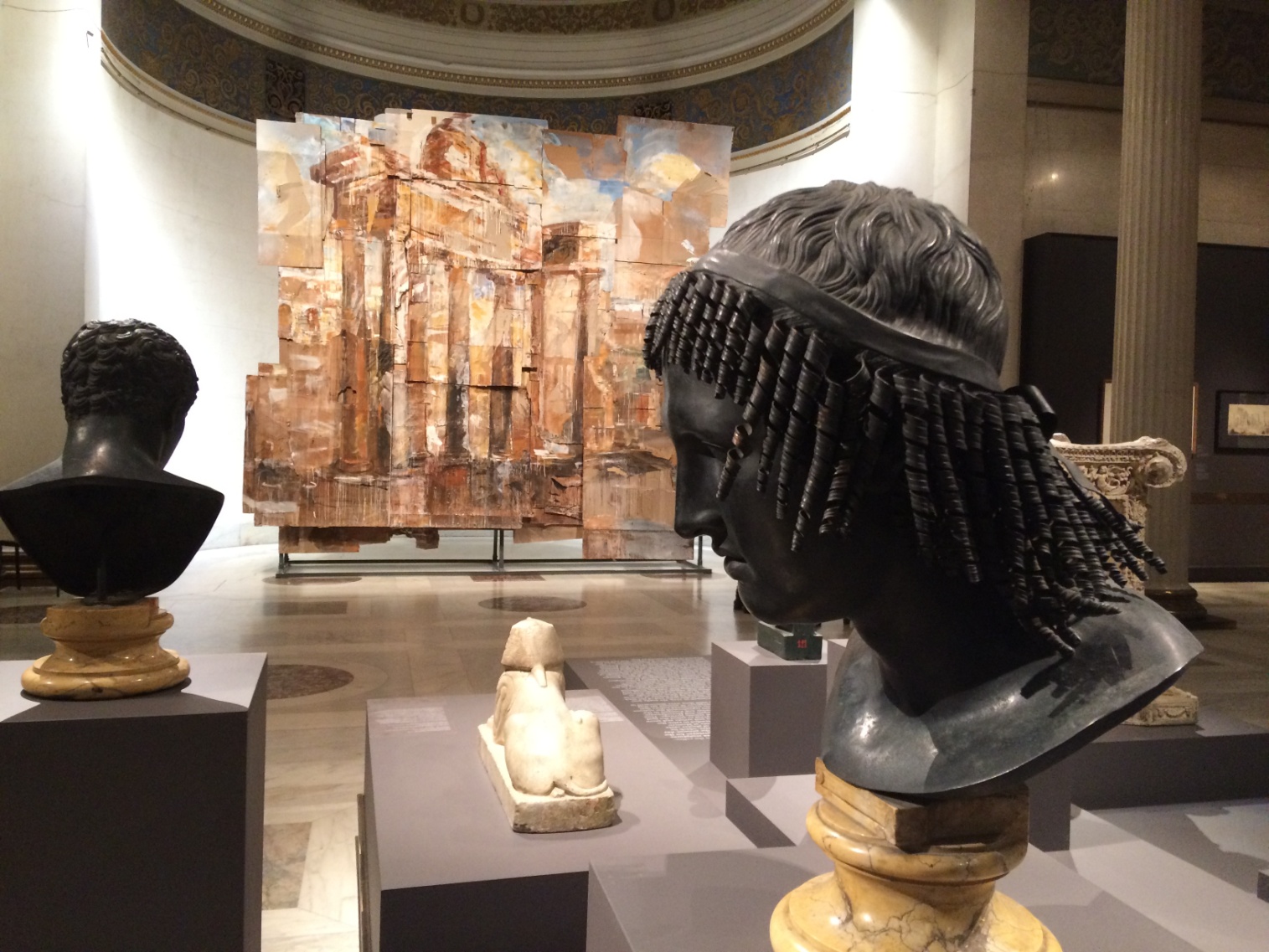 основные черты античного искусства:
Эталоном прекрасного является человек  
Человек представлен в его физическом и моральном совершенстве
Идеальность пропорций 
Мера – исходный принцип существования прекрасного 
Космос, противоречащий Хаосу, определяет совершенство и упорядоченность 
Цель искусства – эстетическое наслаждение 
Красота заключается в гармоничности
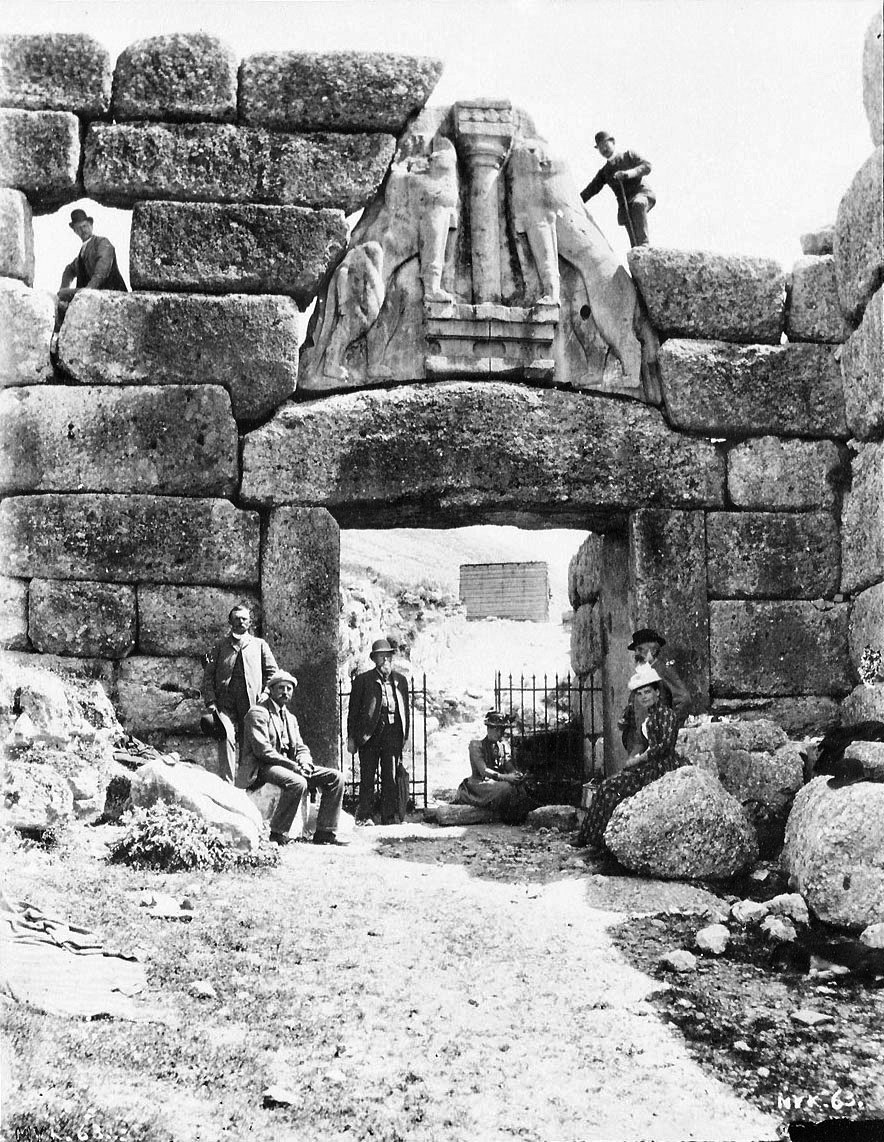 чем обуславливается интерес           к античности         в начале     XX столетия
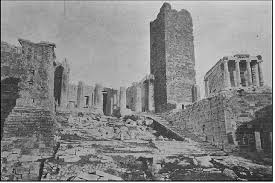 Один из факторов, заставивший пересмотреть отношение к античности в  начале XX века - ошеломляющие археологические открытия на афинском  Акрополе,  в Дельфах, Коринфе,  Олимпии, а также результаты раскопок Генриха Шлимана (Троя, Микены) и Артура Эванса (Крит), превратившие мифологию в историзм.
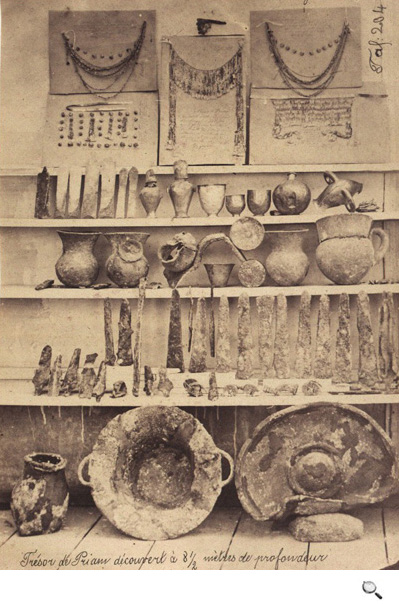 Изобразительное искусство неразрывно связано с литературой так: на художников начала двадцатого столетия повлияли идеи немецкого мыслителя Фридриха Ницше о разделении аполлонического ( светлого, рационального) и дионисийского (темного, хаотичного) начал в культуре, а также  австрийского психиатора Зигмунда Фрейда, которые  опирались на идеи античности.
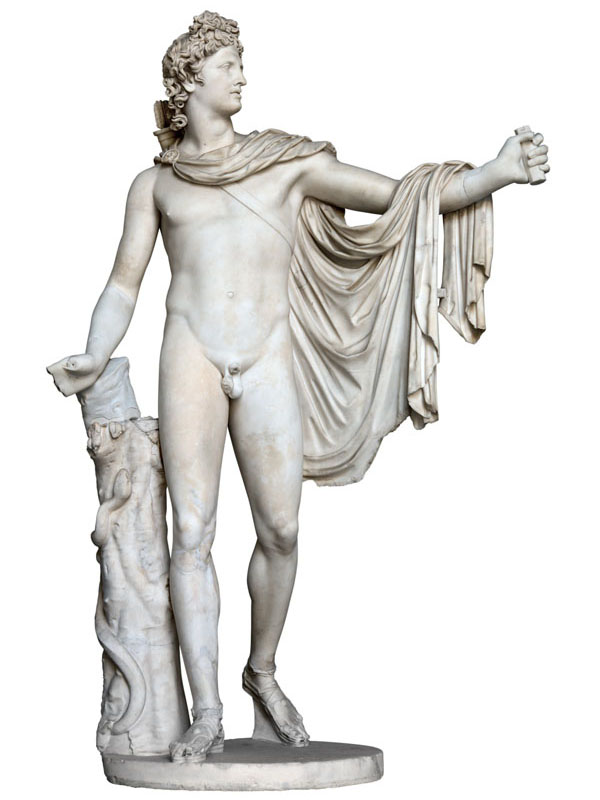 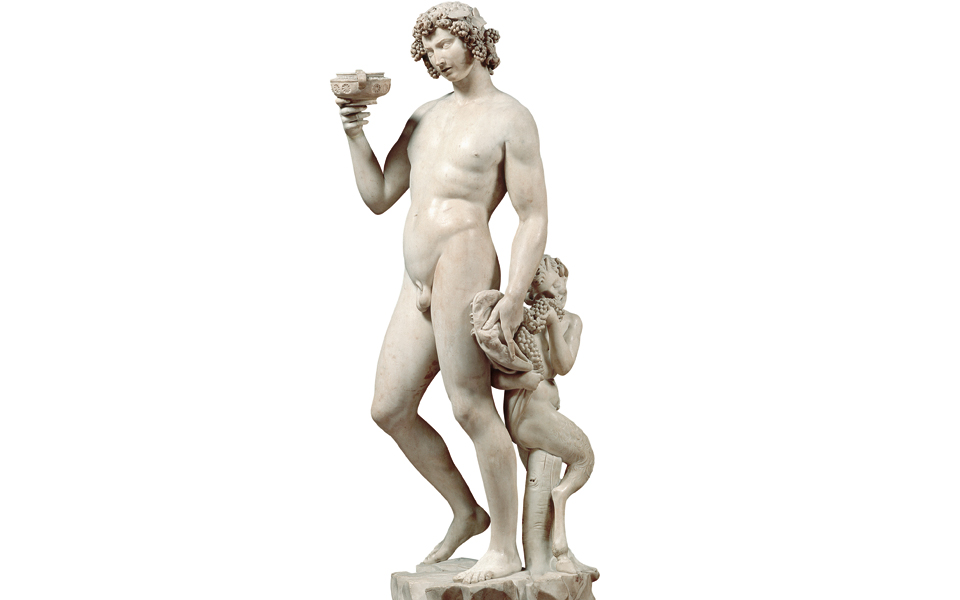 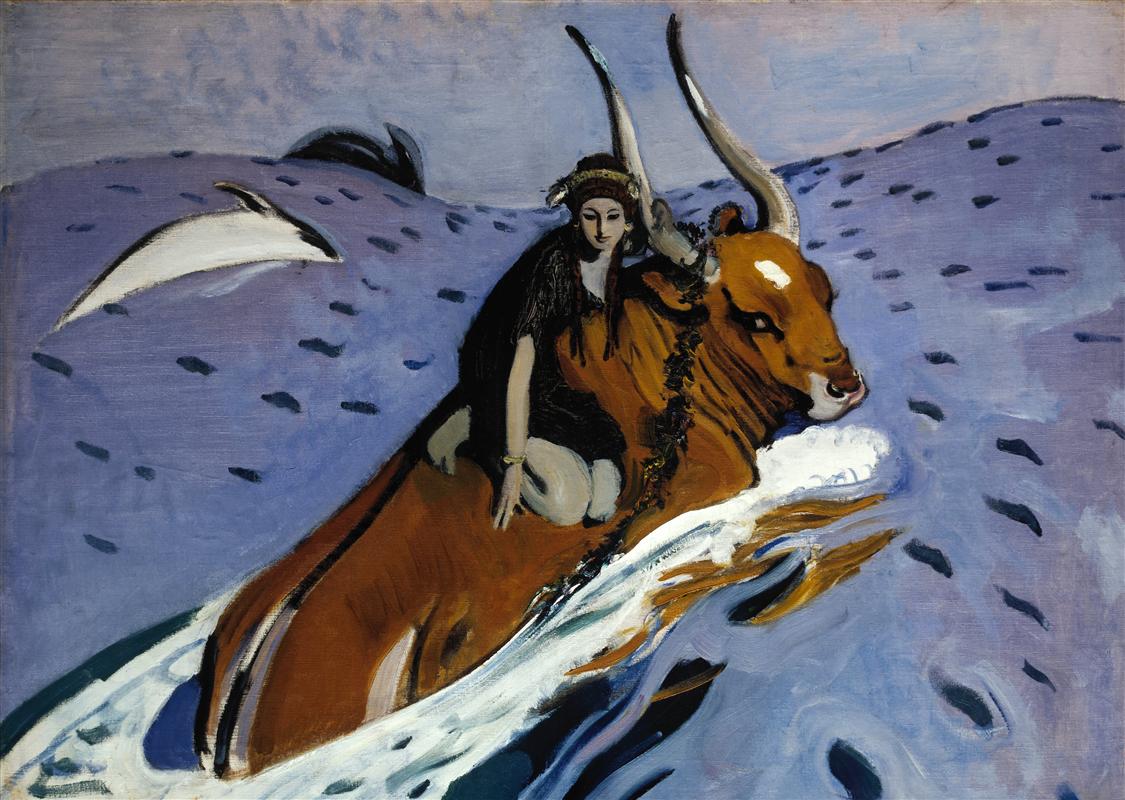 формирование стиля      модерн    в Росси и
Серов. Похищение Европы
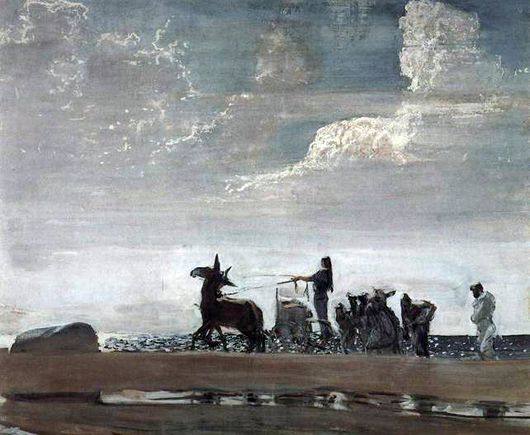 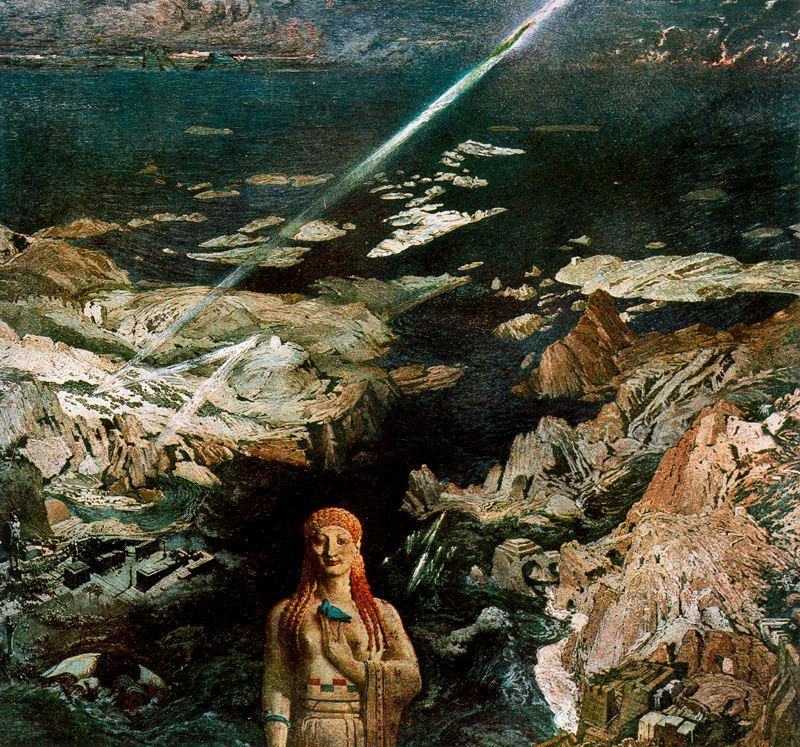 Серов. Одиссей и Навсикая
Бакст.  Древний ужас
Одними из первых художников, обратившихся к античности в 20 веке, стали вдохновленные поездкой в Грецию Валентин Серов и Лев Бакст. В своих произведениях они переносят взгляд на незамутненную архаику для создания нового художественного языка. Но Валентин Серов и Лев Бакст не привносят ничего кардинально нового в трактовку мифов.
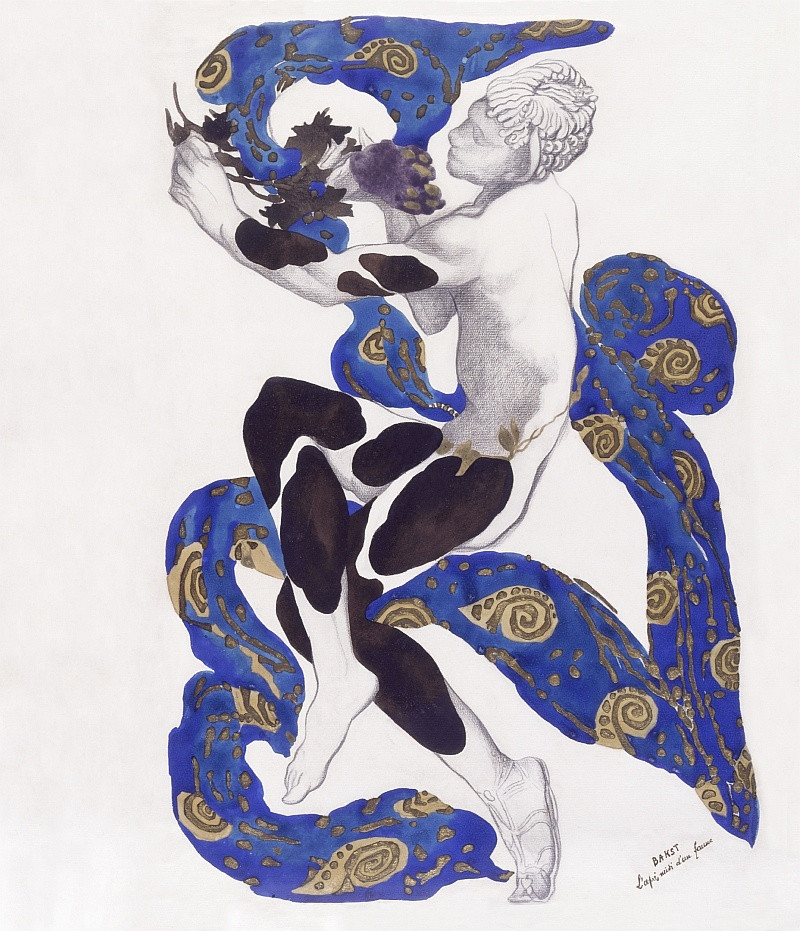 образы античности       в театральном мире
Бакст Л.С. Эскиз костюма Фавна к балету «Послеполуденный отдых фавна». 1912
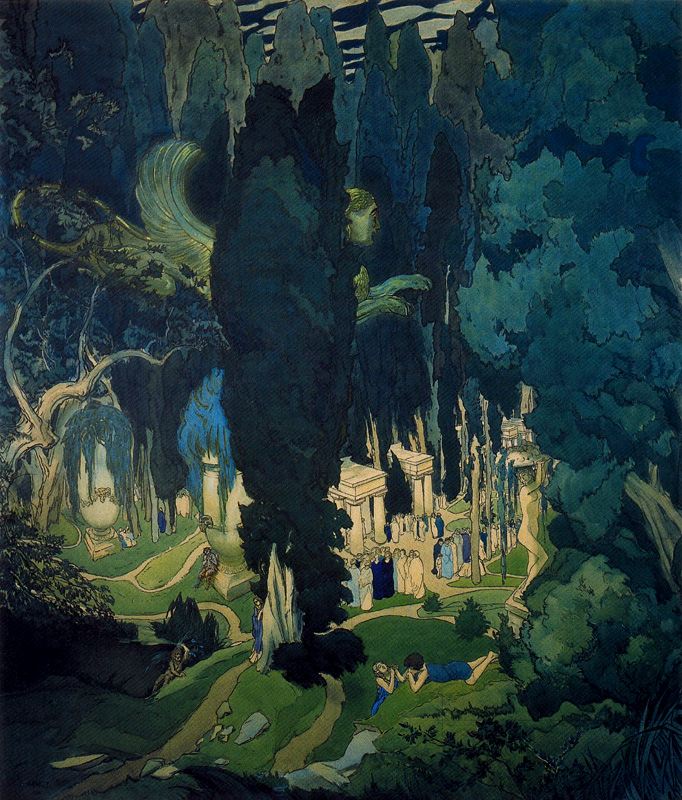 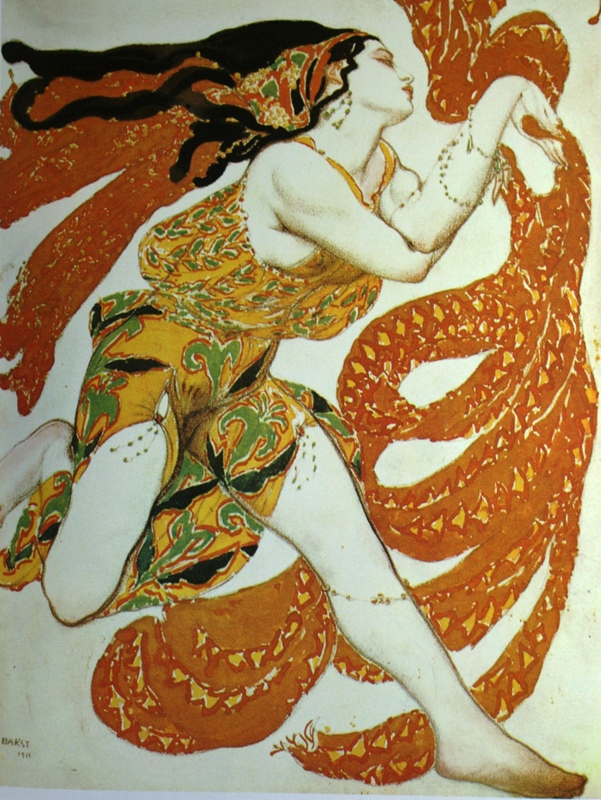 Несмотря на то, что Бакст вместе с Серовым занимался росписью в античном стиле музея и особняков в Москве, он также привносил античные образы и в театральный мир, продумывая костюмы и декорации к постановкам.
Занавес «Элизиум» 1906
Костюм беотийки
Художнику приходилось вникать в формообразование античной одежды, поскольку в то время одежда имела совершенно иную структуру. И конечно театральные постановки повлияли на развитие моды. 
Занавес «Элизиум»  отражает понимание театра в символизме, как поэтического сновидения, как некий покров иллюзии.
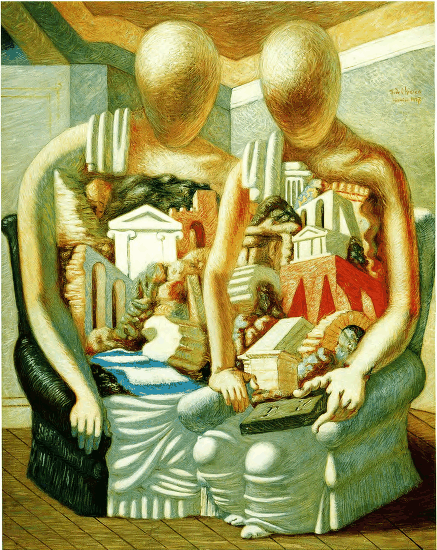 метафизическая живопись
(1916- 1924, Италия) подчеркивает контраст между реалистичностью изображения предмета и странностью атмосферы, основа ее поэтики - призрачность и ирония.
Она опирается на образы предшествующего искусства, включает культурные элементы прошлого. Ищет грань между миром живого и неживого.
Джорджо де Кирико (1888-1978, Греция, Рим).    Археологи.
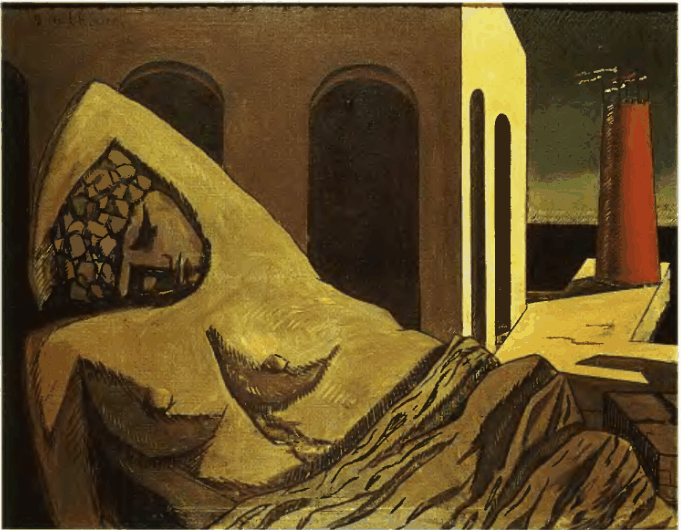 В творчество Джорджо де Кирико античность проникает в том числе и через изображение классической итальянской архитектуры.  Он пытается ошеломить зрителя необычными отсылками к античности, находит в ней новые импульсы в своем творчестве. 
Трагическому мировоззрению символистов импонировала идея Ницше о пессимистичном восприятии судьбы у древних греков .
Джорджо де Кирико .  Молчаливая статуя Ариадны
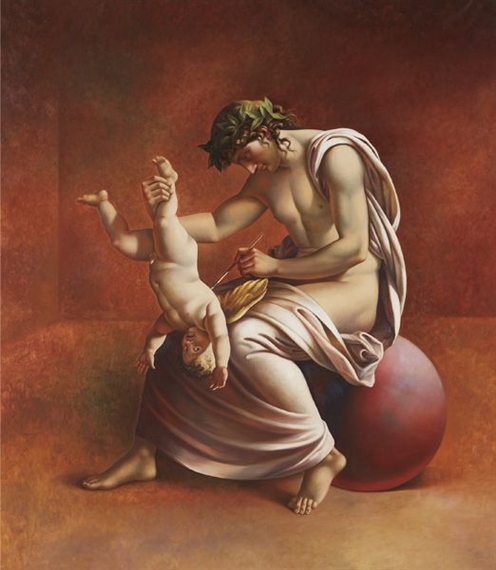 анахронизм
(с 1970-1980-х,  Италия, Франция) — Стилизация, обращенная  к анализу искусства прошлого. Идея, концепция, цитата — основа диалога художника с прошлым, которое он перефразирует, пародирует.
Карло Мариани . Леворукий(The Left Handed Painter) (1982)
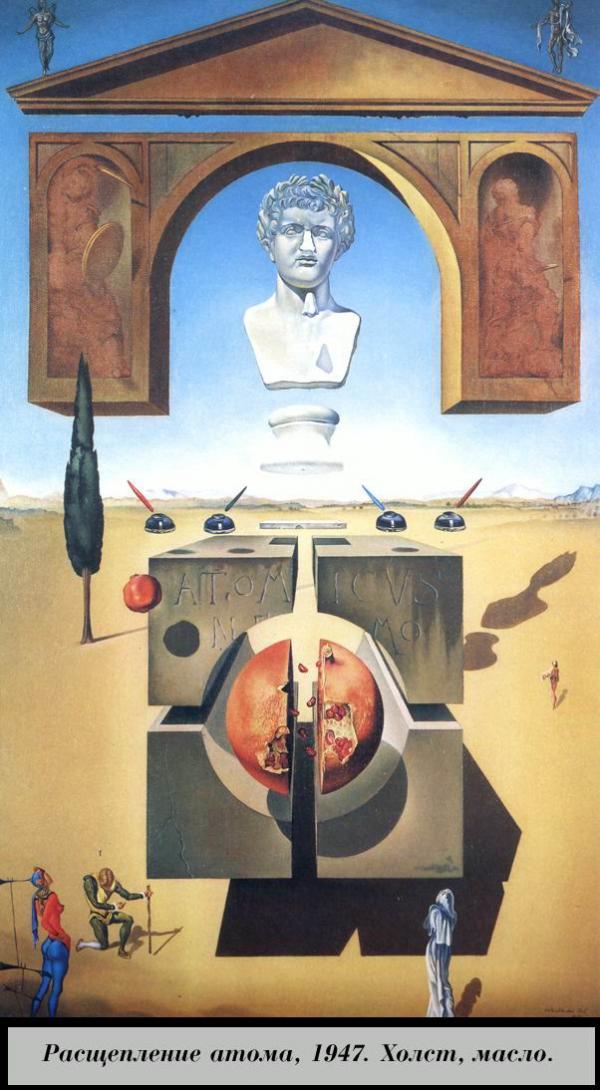 сюрреализм
(с 1920-х гг., Франция) – совмещение сна и  реальности. Использует  аллюзии,  парадоксальные сочетания форм, натуралистических образов,  в том числе посредством коллажа и технологии «ready-made» (использования уже готовых предметов). Деформирует реальность, делая ее сновидением наяву. Его цель – отделение духа от материального, его ценности – свобода и иррациональность.
Дали. Расщепление атома. 1947
Современный сюрреализм эволюционировал, он испытал сильное влияние фэнтази-арт и классического искусства. Может любоваться красотой, не опосредуя ее какими-либо  смыслами, может быть красочным и жизнеутверждающим (Джим Уоррен, Любовь Зубова).
Любовь Зубова. Время иллюзий.
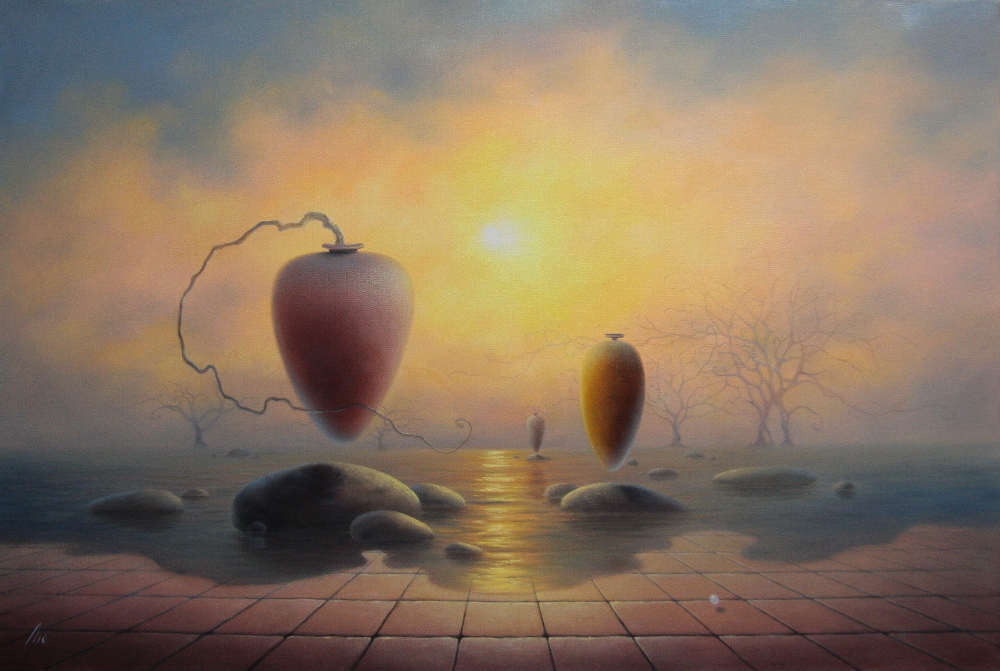 метафизическая живопись
просуществовала совсем недолго, но сюрреалисты подхватили ее идеи.  Сальвадор Дали в своем творчестве жонглирует античными элементами, дразня модернистов, и предлагая  собственную мифологию. Дали,  вернувшись к детскому интересу, берет на себя миссию продолжать потомственную линию греков.
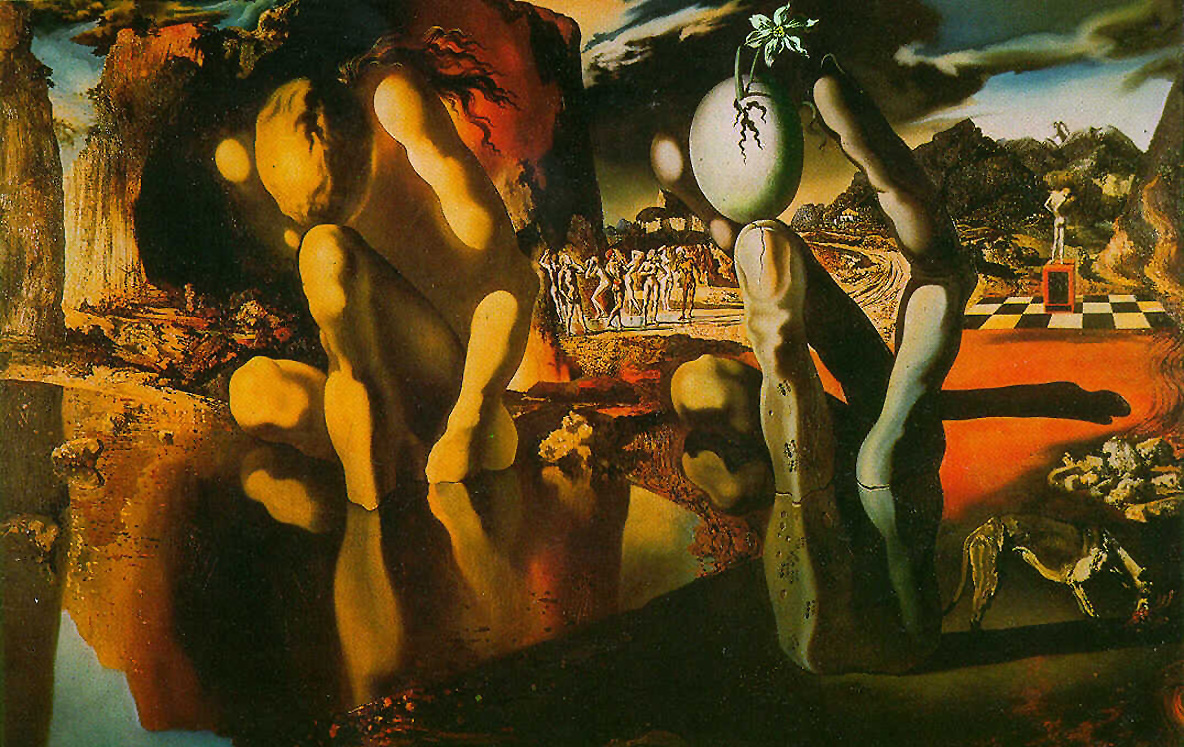 Дали. Метаморфозы нарцисса
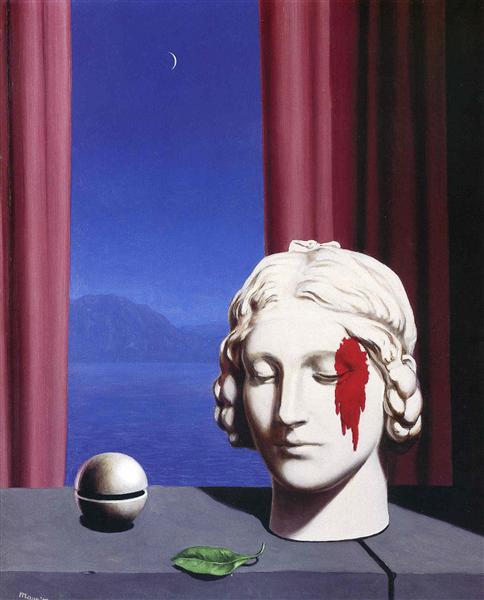 В творчестве Рене Магритта образы античной мифологии и культуры появляются эпизодически, чаще всего в качестве комментария к идее. Из реалистичных предметов художник складывает образ, требующий расшифровки. Картина «Память» написана в 1945 году, после войны.
«Все видимое скрывает еще что-то, и нам всегда хочется увидеть, что скрыто за тем, что мы видим». 
Рене Магритт
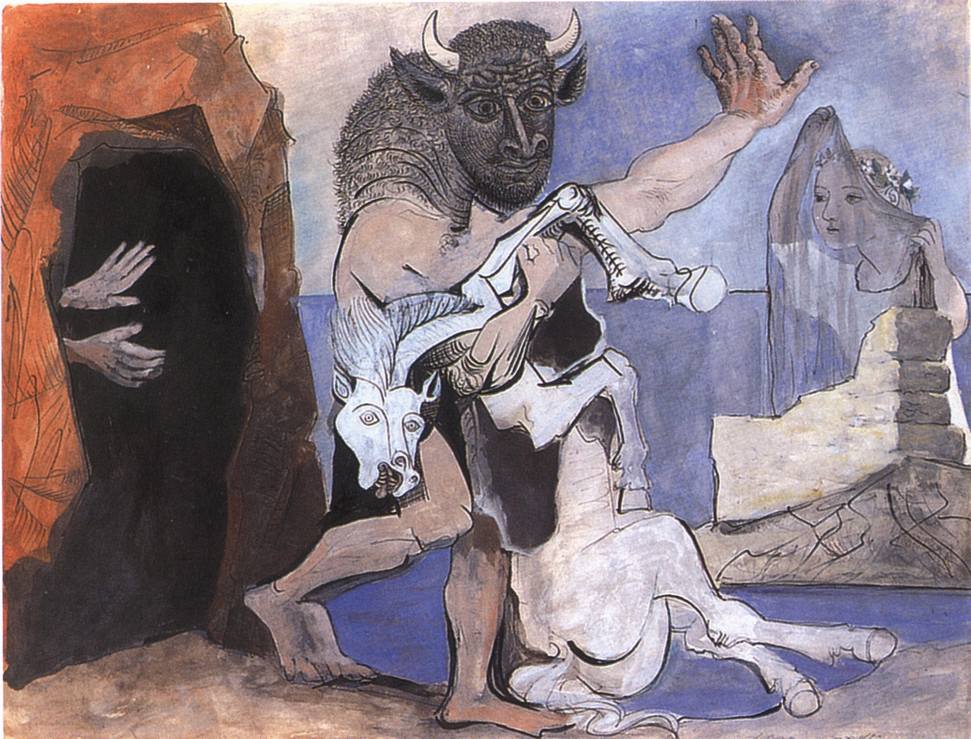 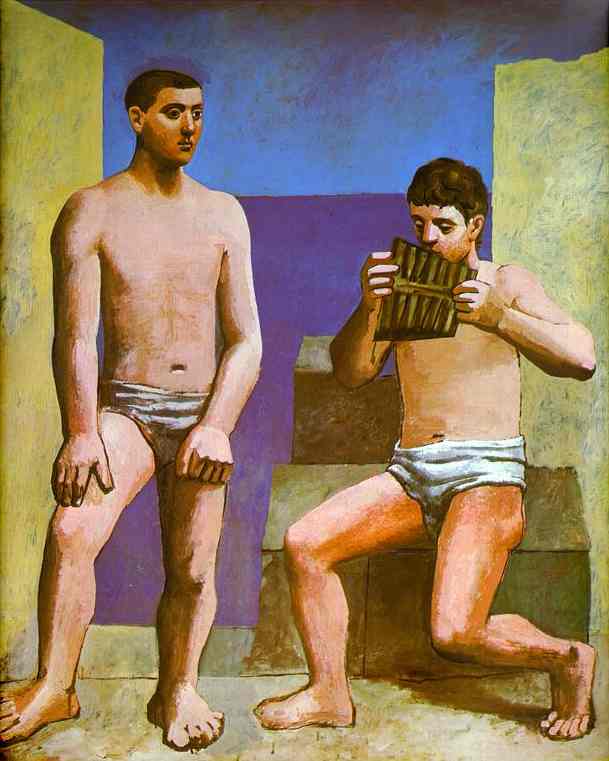 Минотавр с мертвой кобылой. 1936
Флейта пана. 1923
Пабло Пикассо в изобилии применяет античные сюжеты в своих картинах. Постоянно в качестве образцов для фигур использует античные скульптуры и театральные маски. Кентавр и минотавр – олицетворение сюрреалистической идеи двойственного образа, конфликта сознания и подсознания.
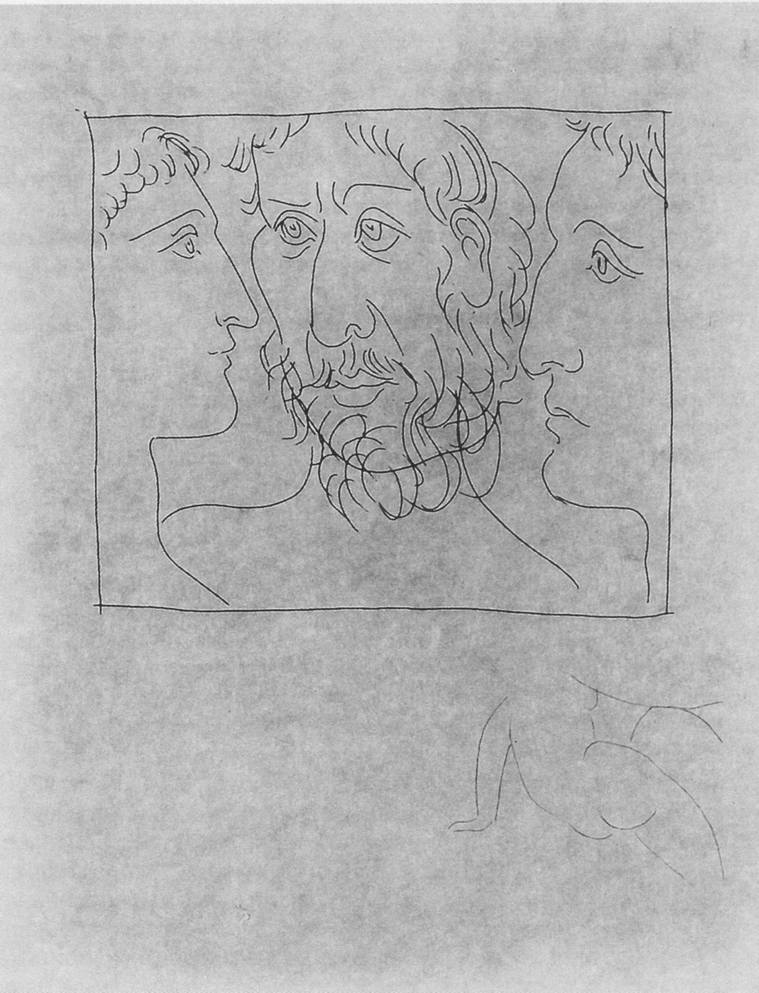 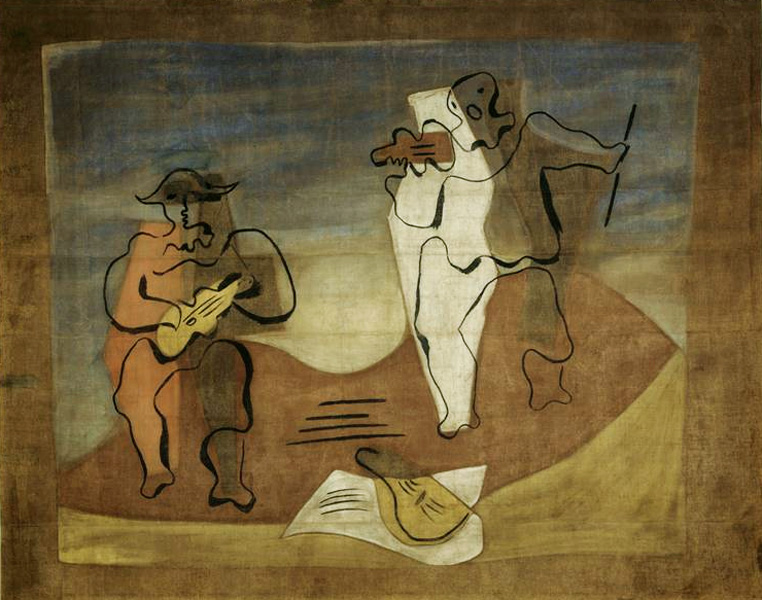 «Метаморфозы» Овидия. Заставка к книге первой. 1931
Занавес к балету «Меркурий»
Пикассо иллюстрирует античные поэмы («Метаморфозы» Овидия), часто создает декорации к постановкам на античные сюжеты.
величественность античности в советской архитектуре
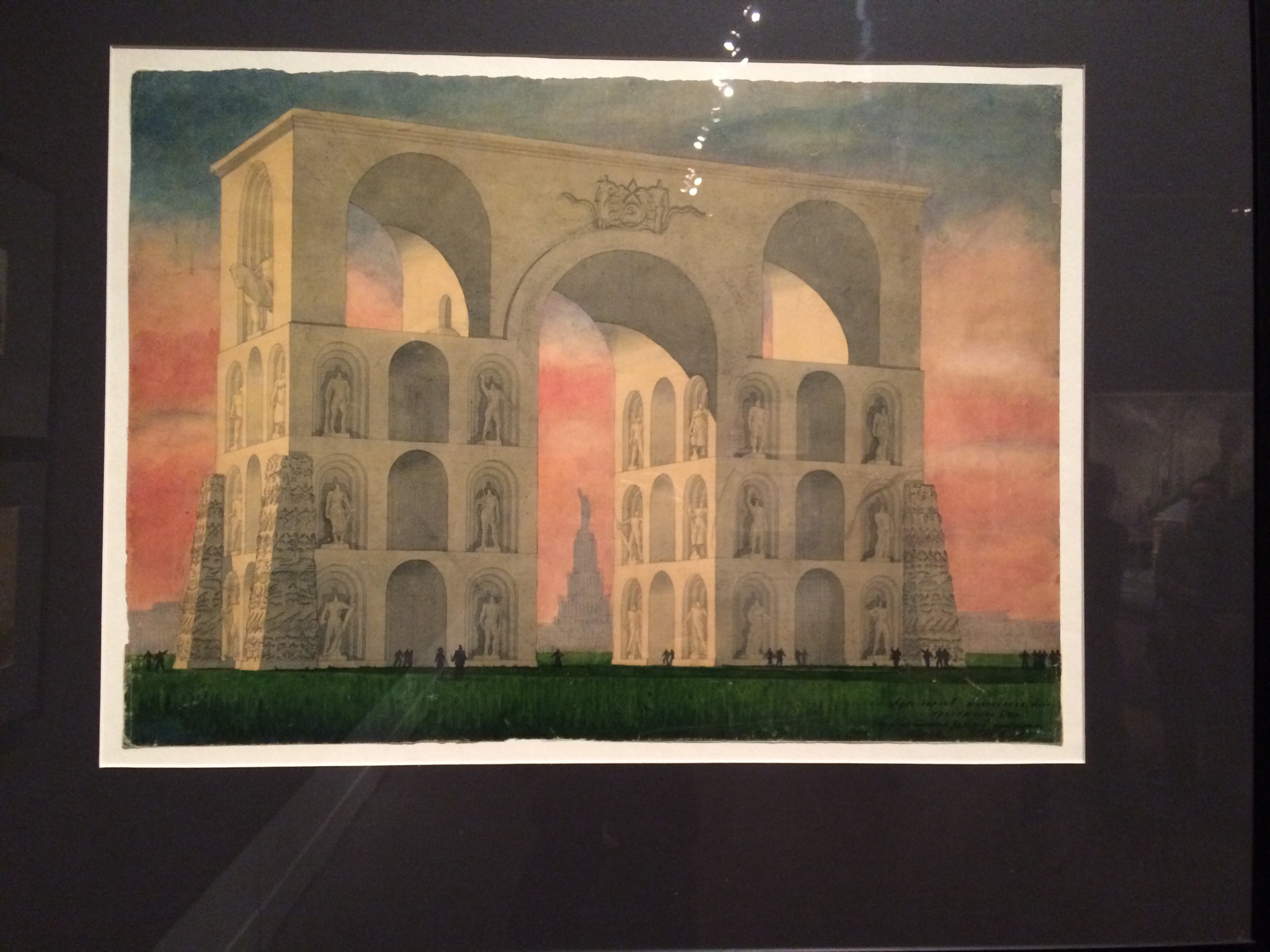 Леонид Павлов (1909-1990). Арка героев на Можайском шоссе. Конкурсный проект. 1942 г.
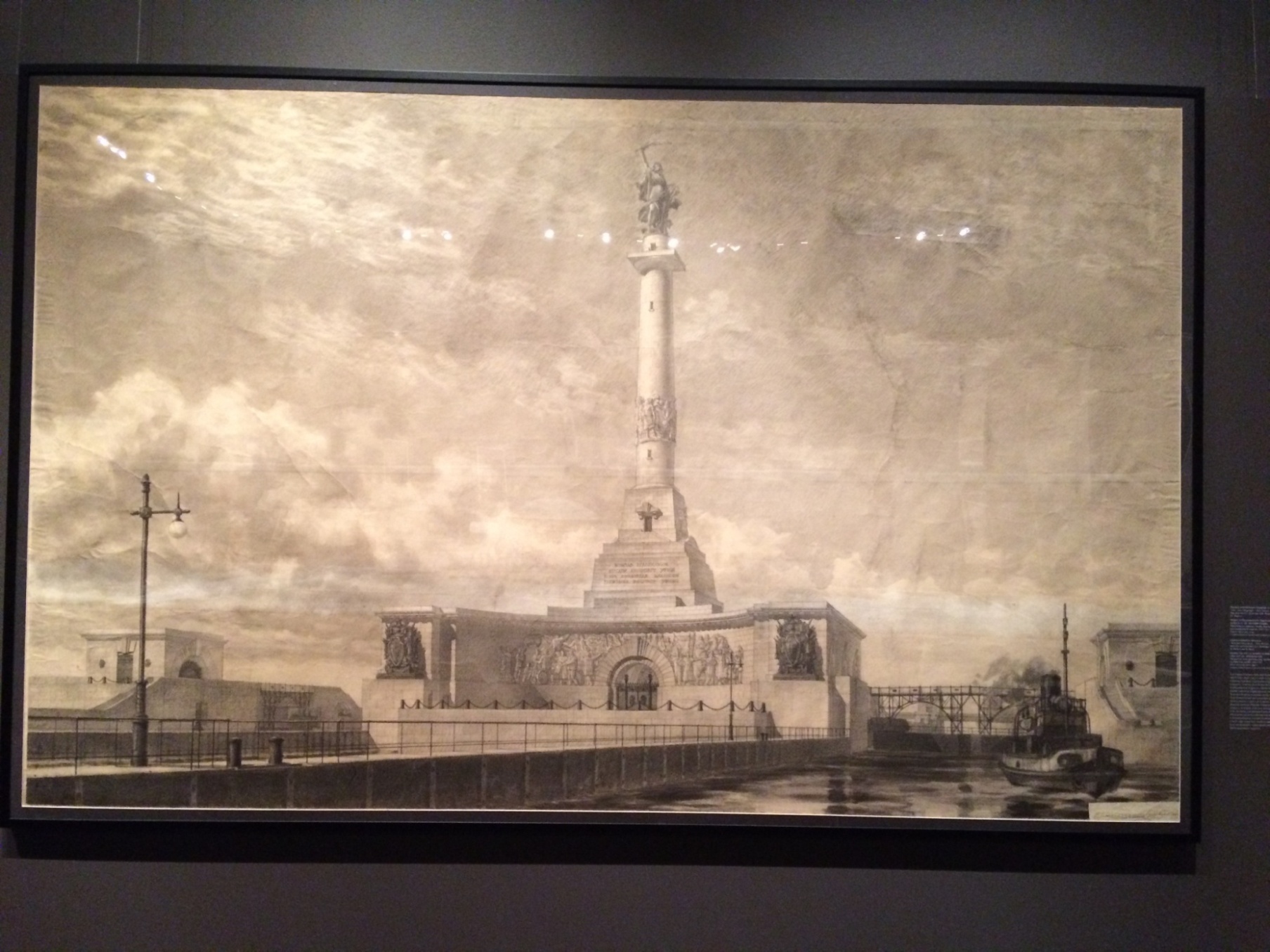 Образ великого Рима – вечного города – вдохновлял советских архитекторов на величественные проекты дворцов труда, дворцов техники, дворцов советов, стадионов, гидроэлектростанций, памятников правителям…
Леонид Поляков (1906-1965). Проект Куйбышевского гидроузла, шлюз № 21-22. 1957 г.
Борис Иофан (1891-1976), Владимир Щуко (1878-1939), Владимир  Гельфрейх (1885-1967). Дворец советов в Москве.
 Разработка окончательного варианта проекта. Перспектива с набережной Москвы-реки. 1935 г.
Лев  Владимирович Руднев (1885-1956).
Музей Отечественной войны на Красной площади. Конкурсный  проект.  Генеральный план. 1943 г.  Почти буквальная копия Марсова поля в Риме.
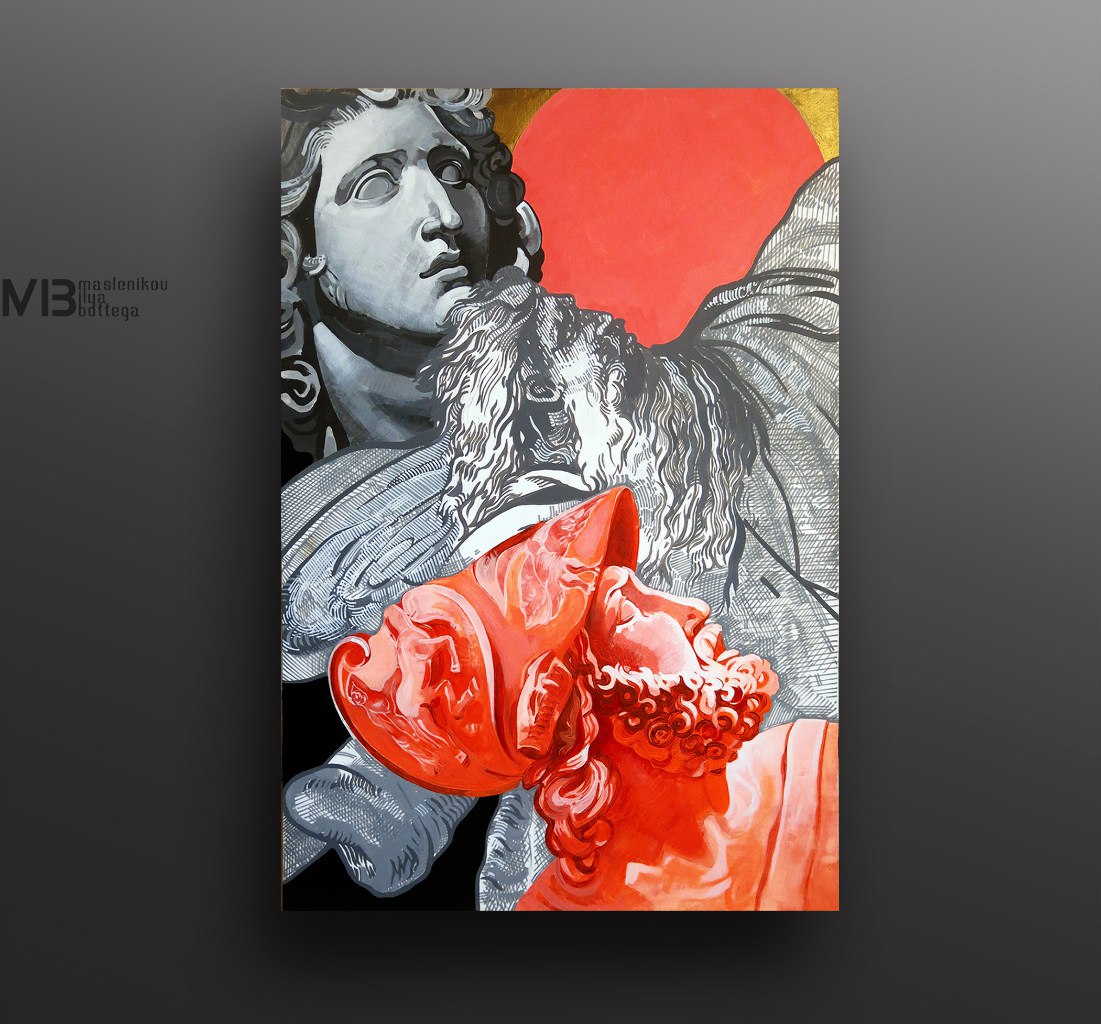 античность в постмодернизме
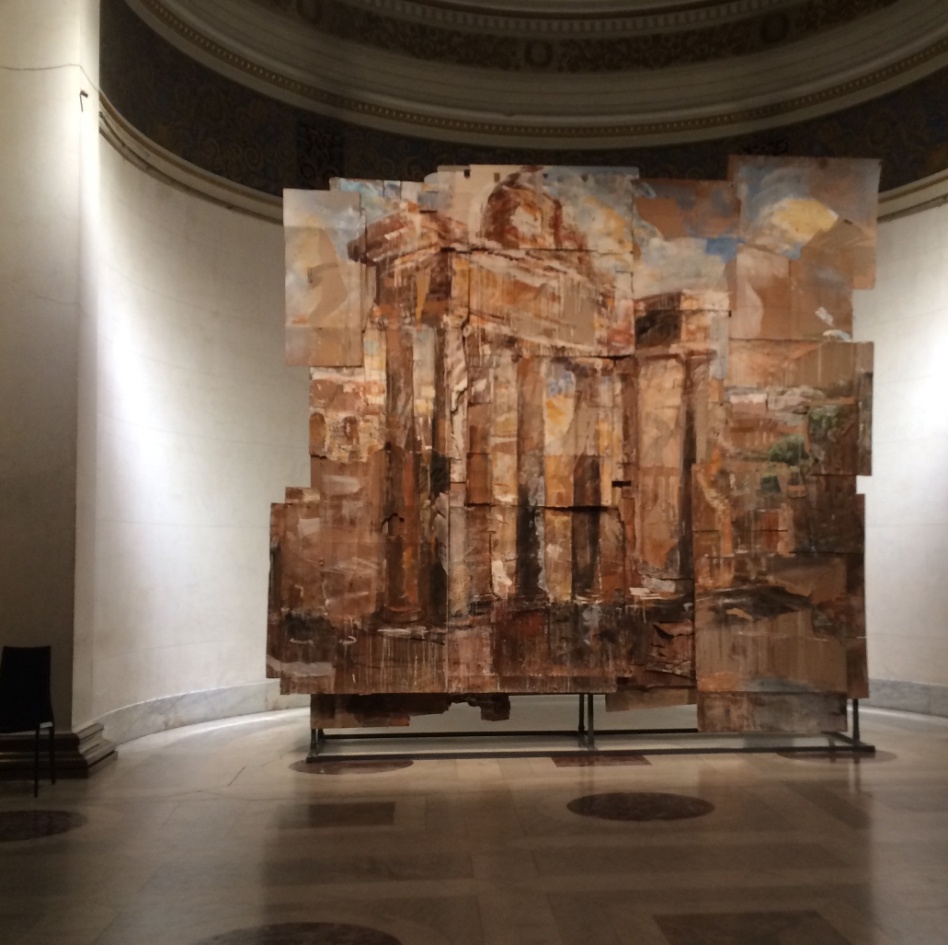 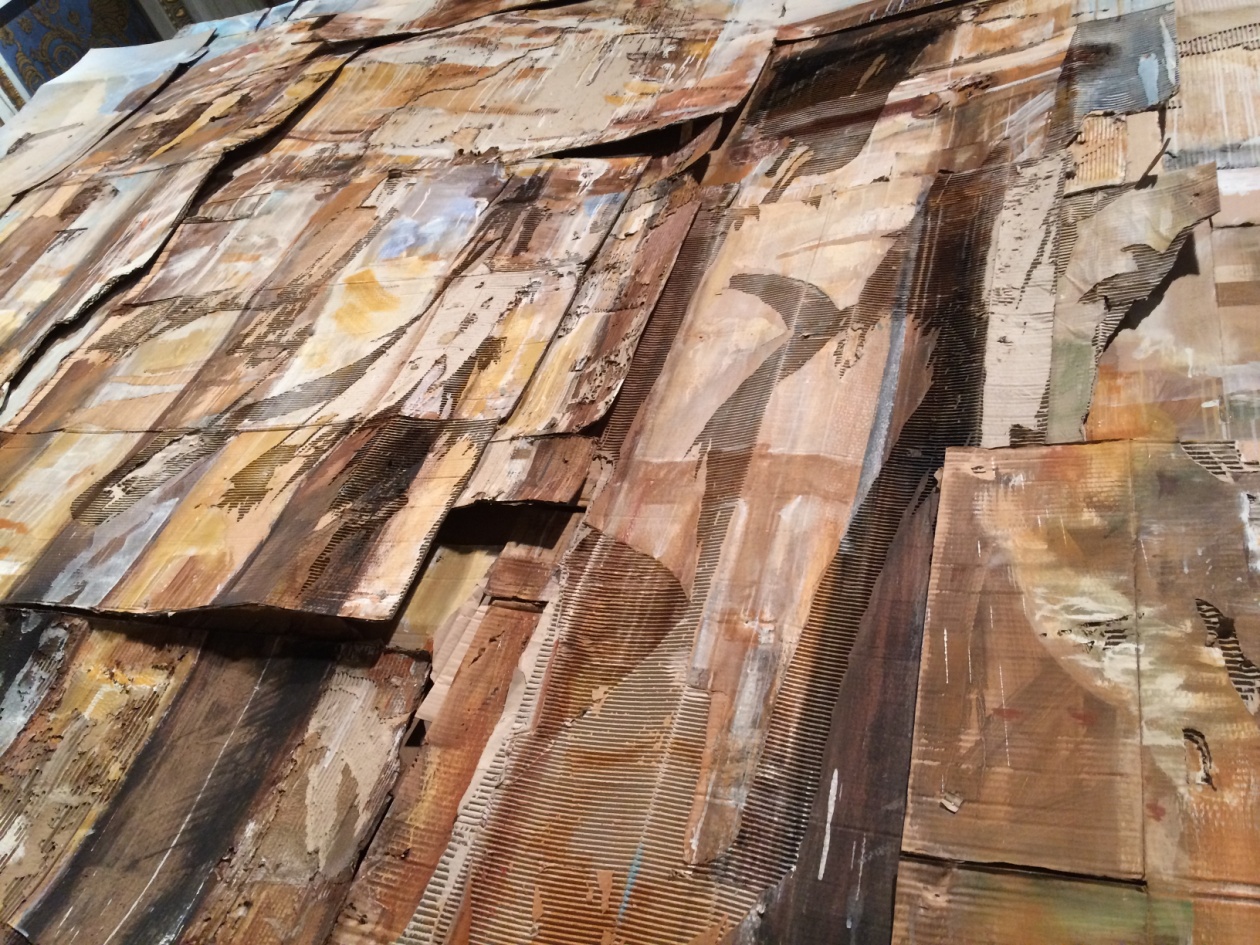 Римский форум.2015-2016 г
Валерий Кошляков (род. 1962 г.) Инсталляция «Элизии» - символ выпадения пластов культуры из памяти людей. Метафорой руин любой культуры становятся Помпеи. Там, среди великих руин, рождается вопрос: что останется потомкам от нашей культуры XX – XXI веков? 
«Элизии» - имитация руин нашей культуры в попытке увидеть ее достижения, сопоставление ее с руинами античности.
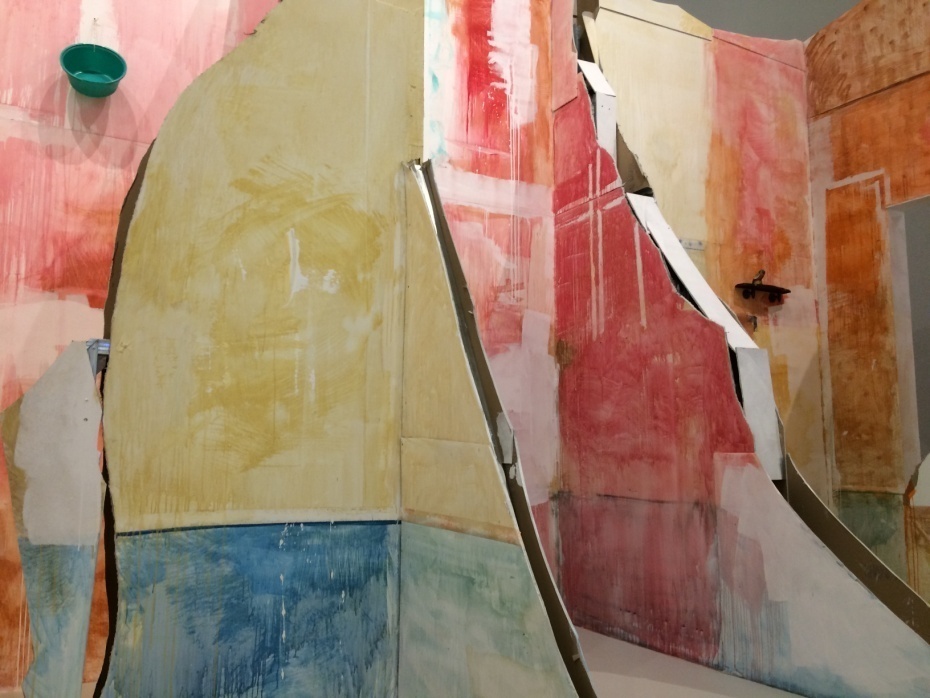 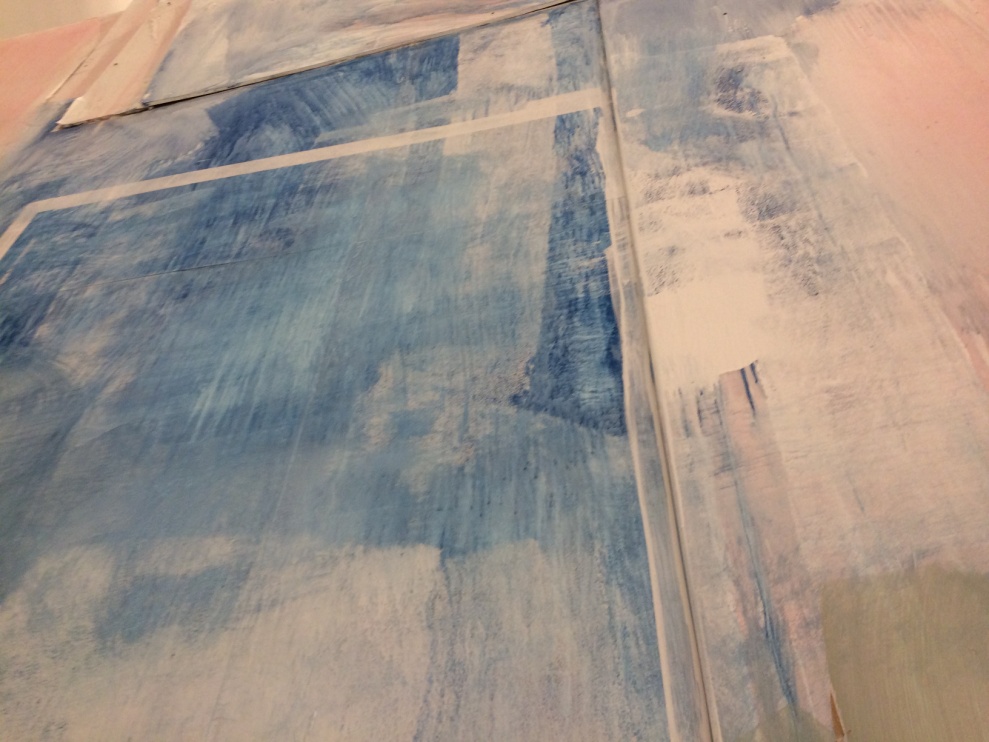 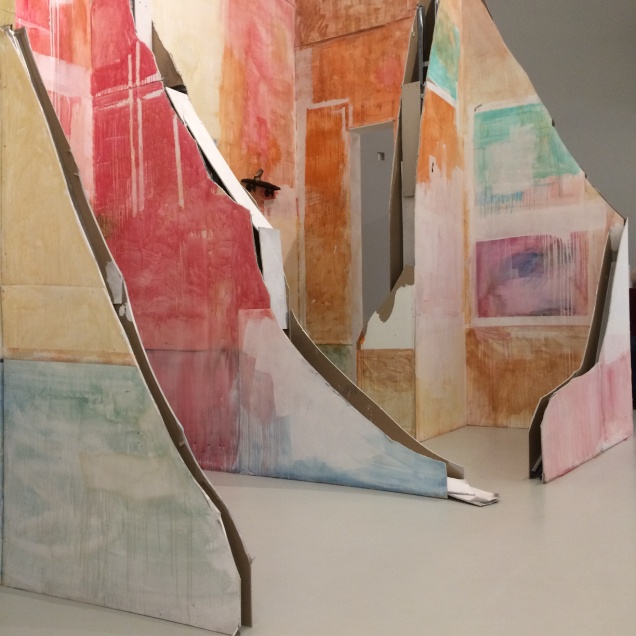 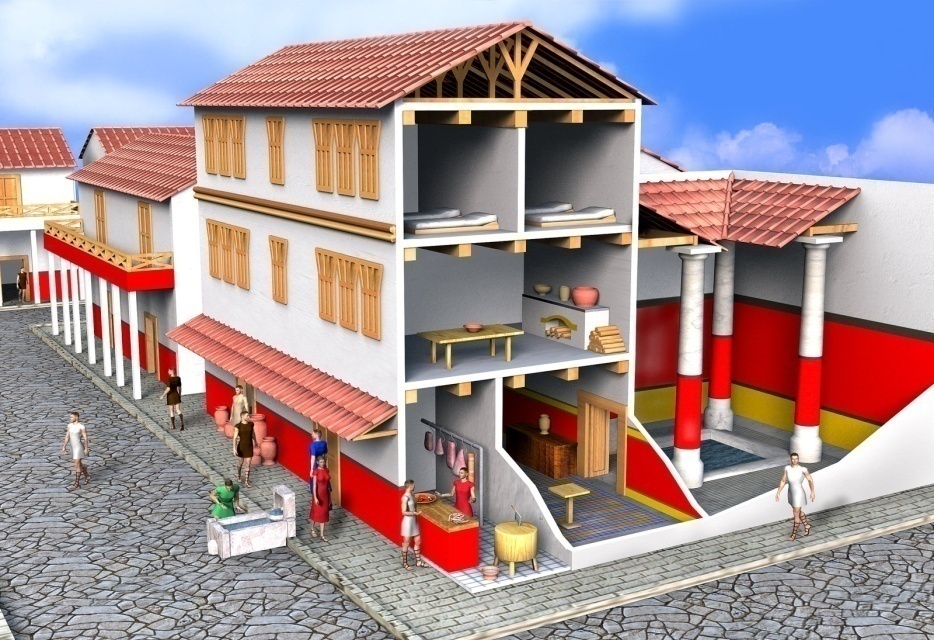 Для Кошлякова советская московская коммуналка, многоквартирный дом - древнеримская инсула.
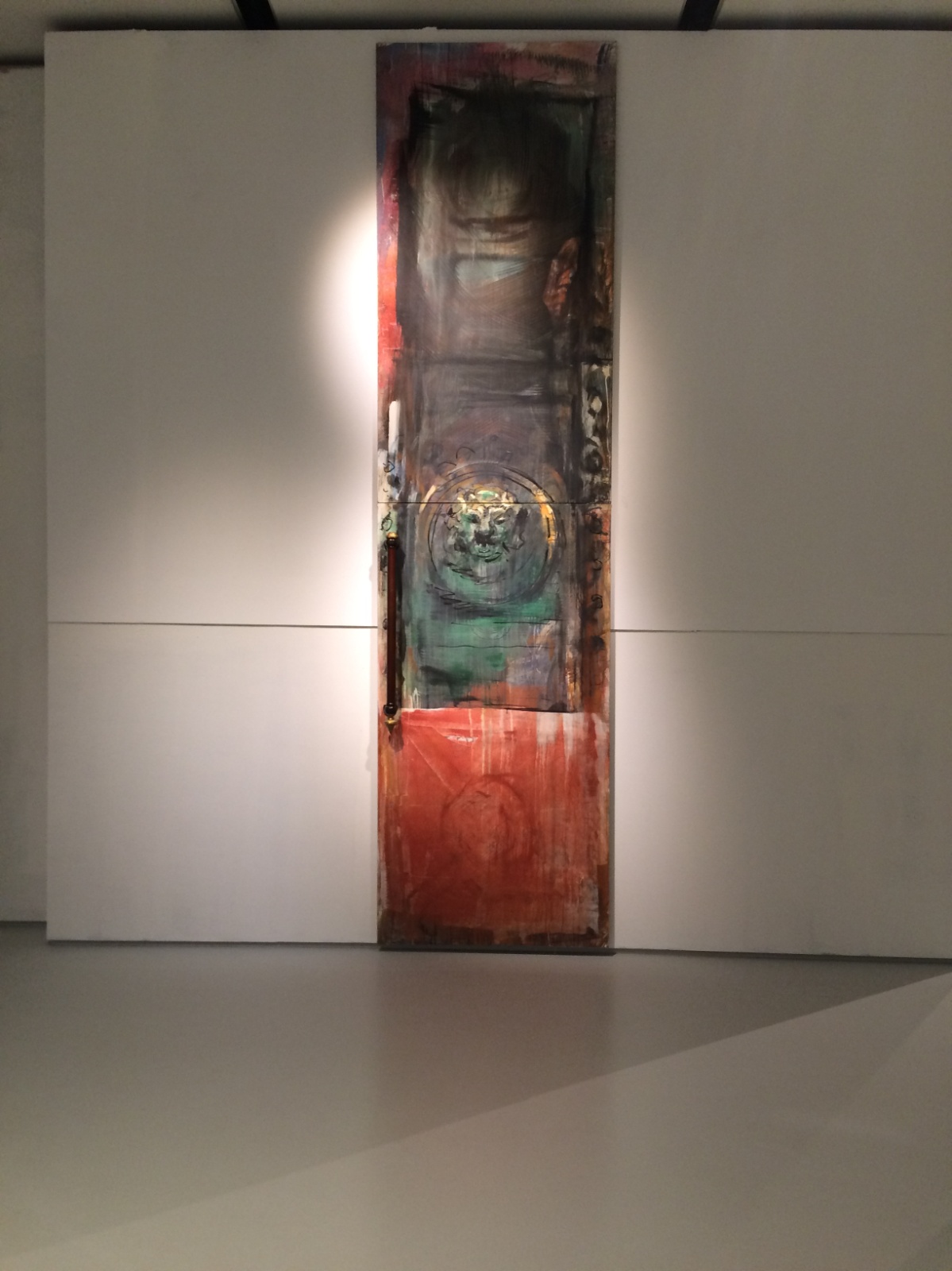 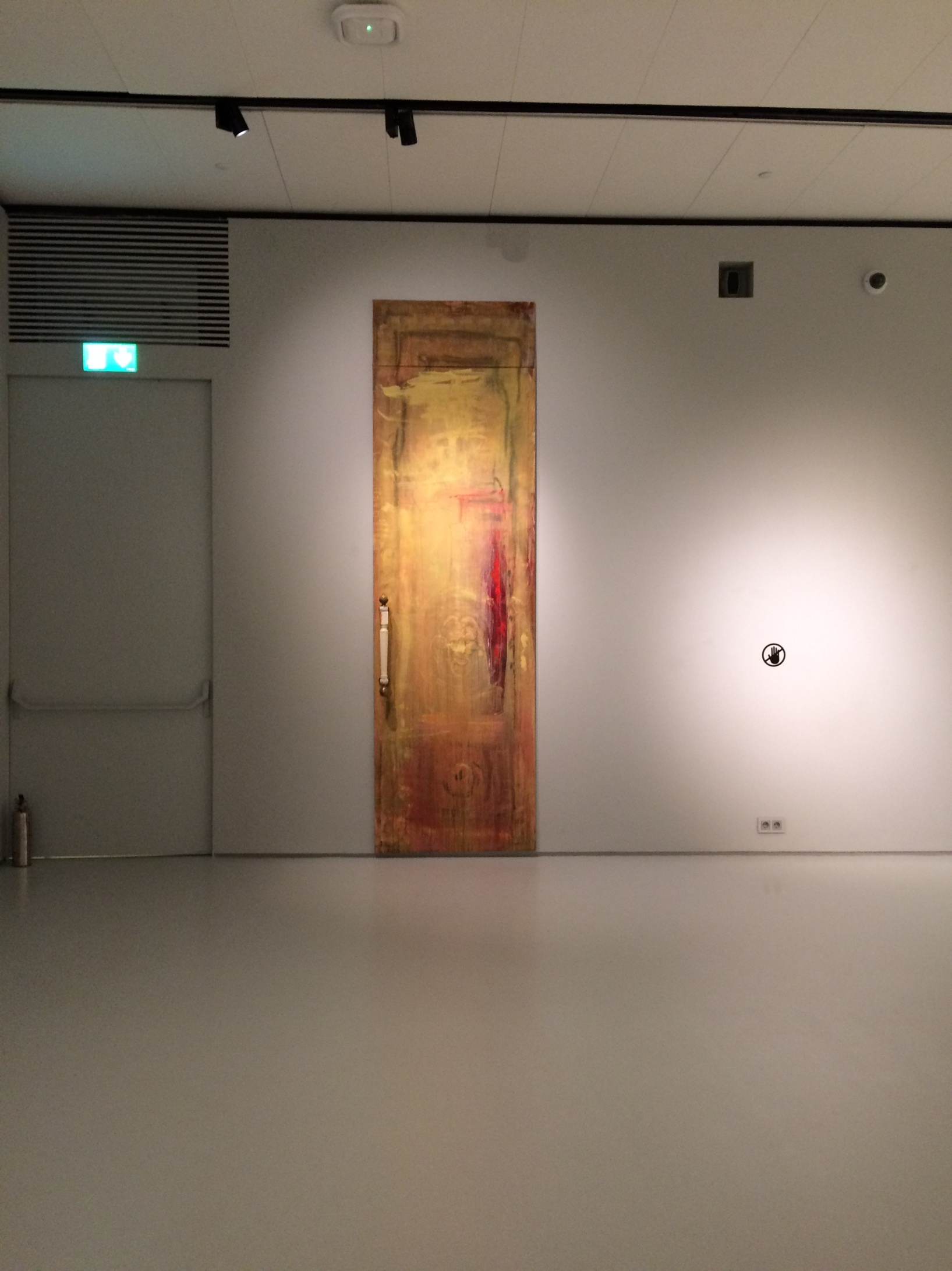 Двери – часть мифологии, портал в сакральное пространство живописи, в ностальгическое пространство, где все нереально, где советские образы очищены от идеологии.
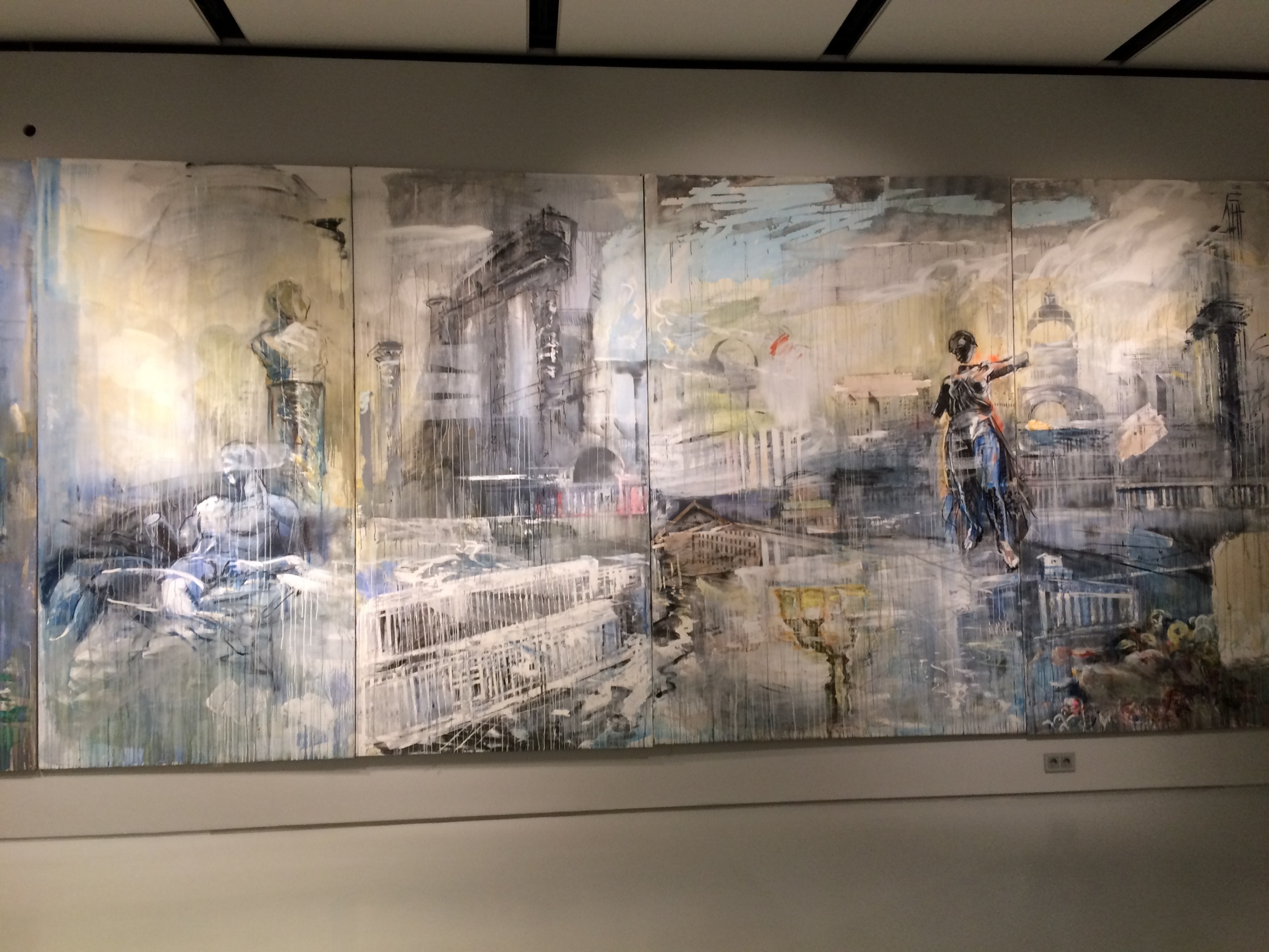 Город – пространство Москвы, вымышленная прогулка по городу. Москва, снесенная и построенная вновь – наши руины, наши Помпеи. Однако теперь  нам  «легче поломать, чем сохранить» их.
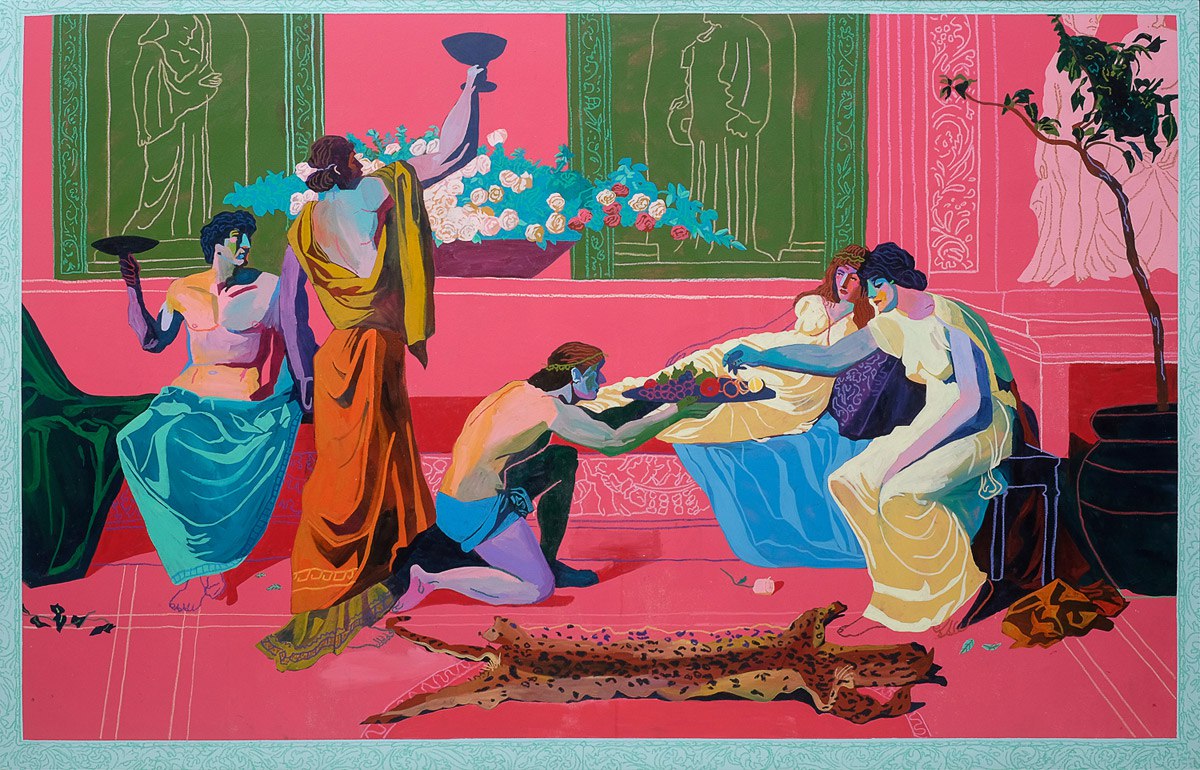 Энди Диксон. Банкет.
Идея этой постмодернистской  картины заключается не в изображенном сюжете, а именно в факте отсылки. Её назначение – разбудить множество ассоциаций, в том числе идею, о том, что картины пишутся и как предмет роскоши, и объект для продажи.
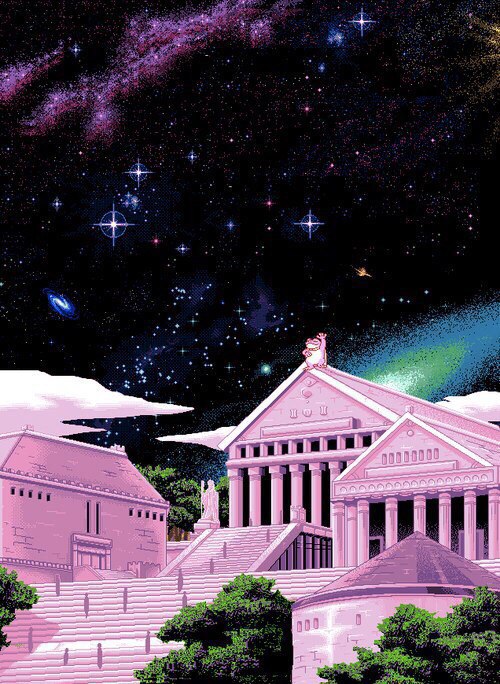 сделаем выводы:
Современное искусство разнообразно и разнохарактерно, и восприняло античное наследие по-разному. Метафизическая живопись использует античные элементы как символы, требующие расшифровки;Сюрреализм эволюционировал от попыток выразить содержание подсознания (дионисийское начало),до "эстетизма на продажу"; Советские архитекторы восхищались величием Римской архитектуры и хотели воссоздать подобное для масс советского народа; для Валерия Кошлякова античные развалины- повод задуматься о ценности для потомков нашего культурного наследия.
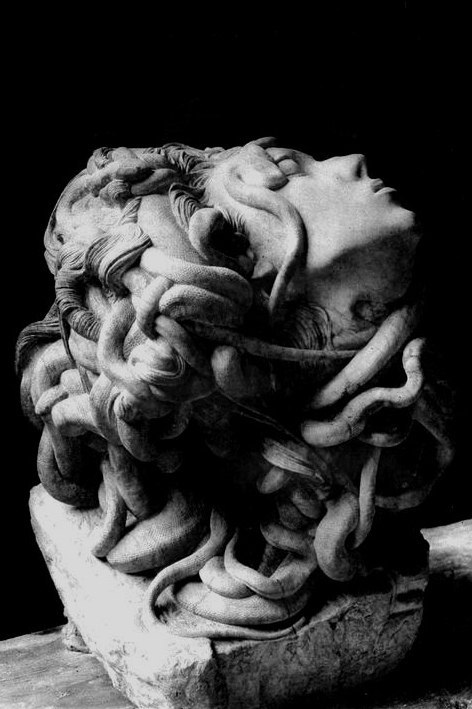 подведем итоги:
Художники не перестают обращаться к античности через заимствование, подражание, реминисценции, аллюзии, намеки, иронию, отталкивание и полемику с ней, и в спокойное время, и в переломные исторические эпохи, потому что в ней заключены вечные элементы, свойственные человеческому сознанию, главное из которых - понятие о прекрасном, о гармонии. Именно оно призывает кого к подражанию, кого к откровенному протесту и полемике.
Paul Dardé